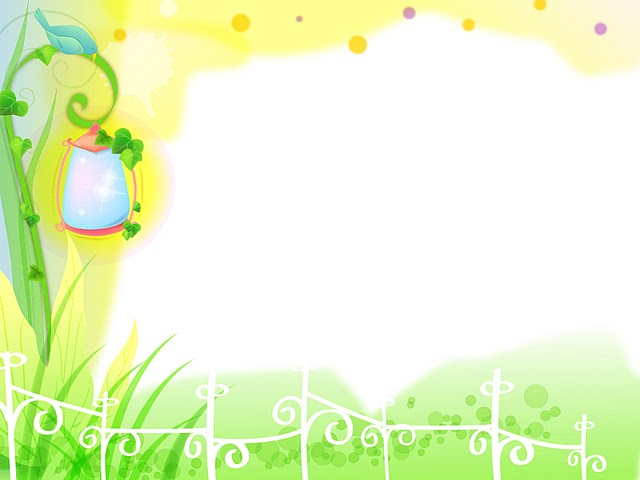 Автоматизация звука  С  в предложениях и  чистоговорках
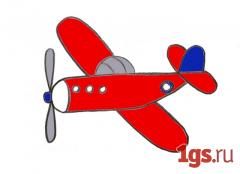 Индивидуальная работа
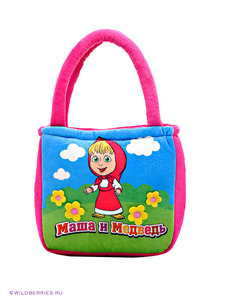 Учитель – логопед      Кашеварова С.А.                            ГБДОУ №97
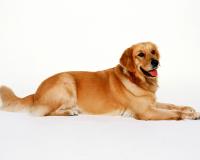 Категория - высшая
Санкт – Петербург 2014г
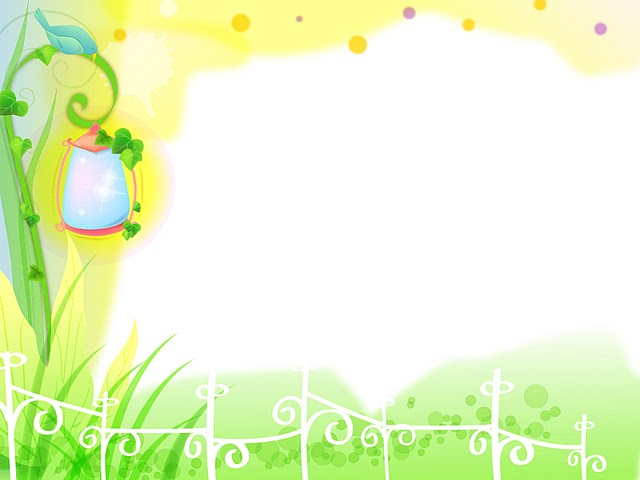 Цель. Автоматизация звука [С].

Задачи.

1.Коррекционно – обучающие:
- автоматизация звук [С] в предложениях и чистоговорках

2. Коррекционно – развивающие:
- развитие логического мышления, внимания, памяти;
- развитие речевой моторики,  длительного выдоха, мелкой и общей моторики 

3. Коррекционно - воспитательные:
- воспитание доброжелательного отношения к окружающим, вежливости, культуры поведения                                                        

В презентации использовались  картинки из поисковой системы « Яндекс»
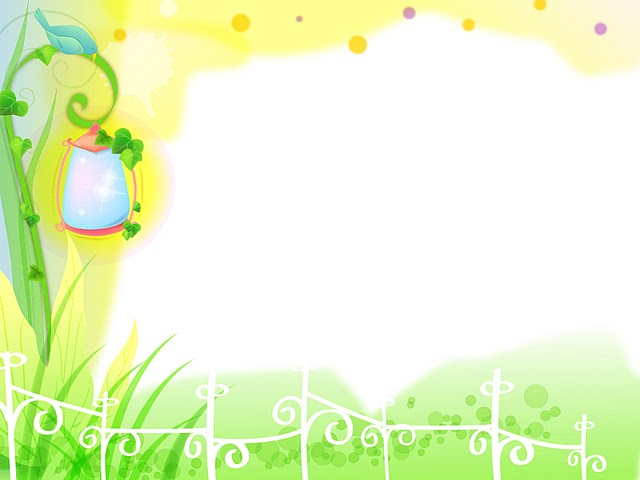 План занятия
Игра « Назови слово – составь предложение»
Игра « Повтори правильно»
Игра « Вертушка»
Игра « Собери ромашку»
Игра « Самолет»
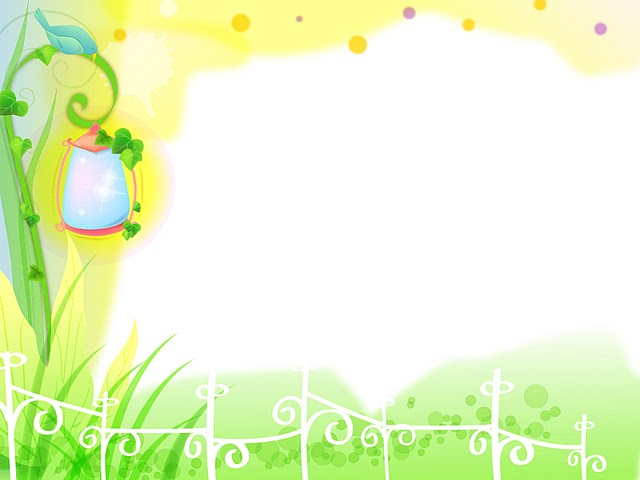 Игра « Назови слово – составь предложение»
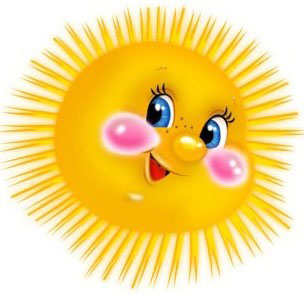 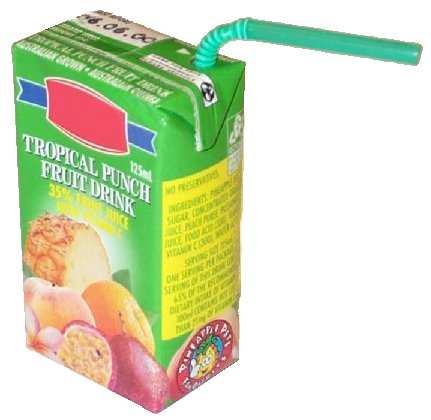 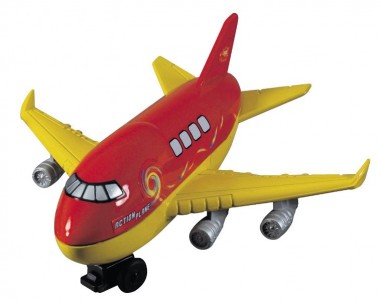 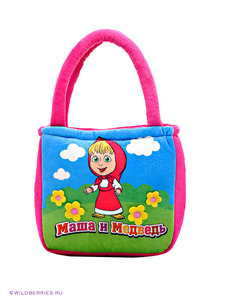 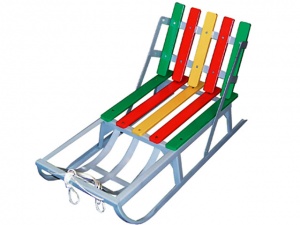 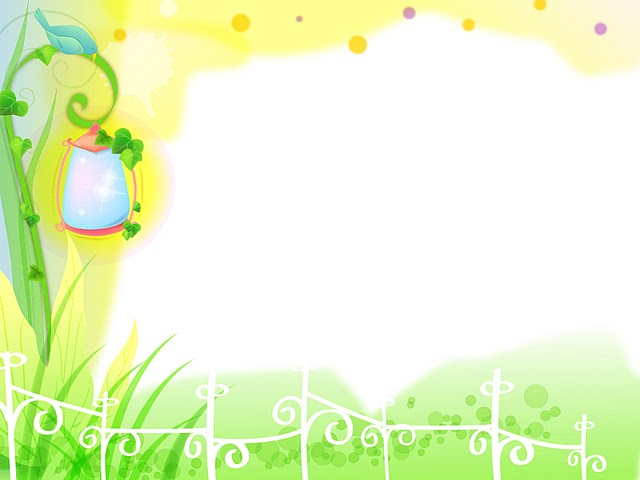 Игра « Повтори правильно»
са-са-са — в лесу бегает лиса
со-со-со — у Вовы колесо
су-су-су — было холодно в лесу
ас-ас-ас — у нас свет погас
са-са-са — в саду оса
сы-сы-сы — у осы усы
ос-ос-ос — в саду много ос
ус-ус-ус — у Сони кактус
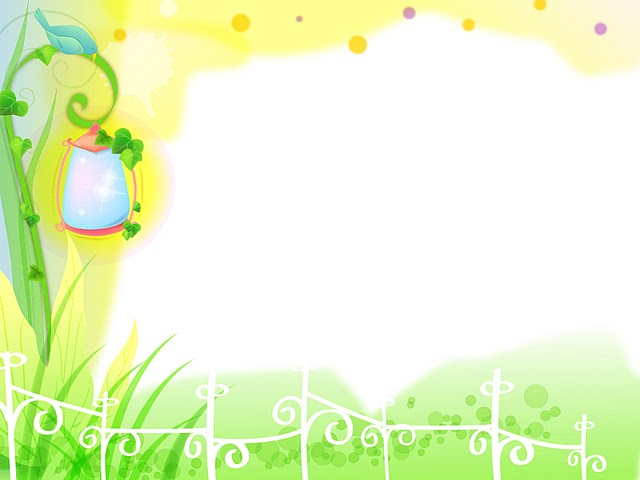 Игра « Вертушка»
Развитие длительного выдоха
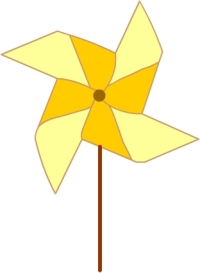 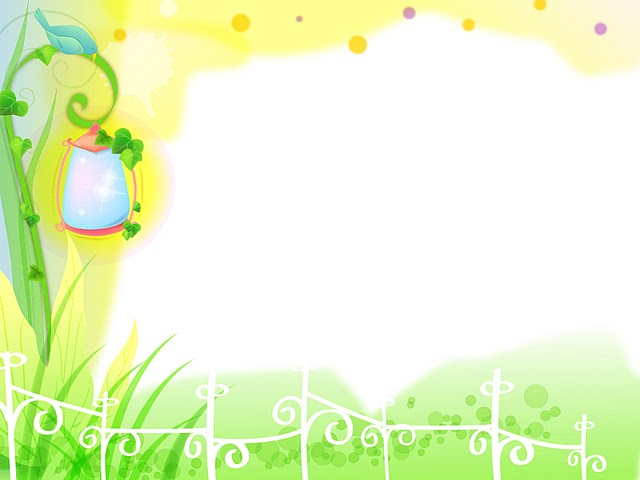 Игра « Собери ромашку»
( картинки на звук С )
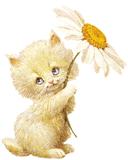 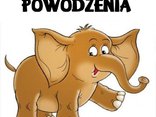 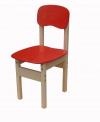 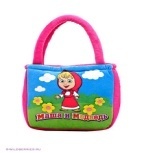 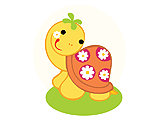 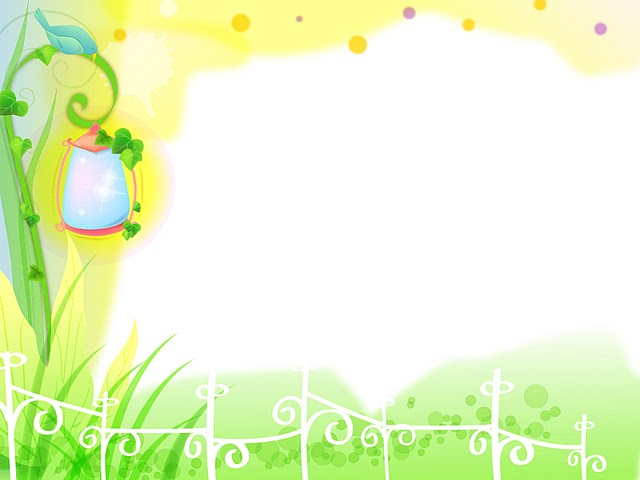 Самолет
Развитие мелкой и общей моторики
Самолет, самолет                                                                            

– тут и там самолет
Руки в стороны , бег по кругу
Руки к себе, от себя
Улетел самолет                                                                                                   – высоко, высоко
Руки вверх – пальцы сжать – разжать несколько раз
Самолет, самолет                                                                                                       

– тут и там самолет
Улетел самолет                                                                       – далеко, далеко
Руки вперед – пальцы сжать – разжать несколько раз
Руки в стороны , бег по кругу
Руки к себе, от себя
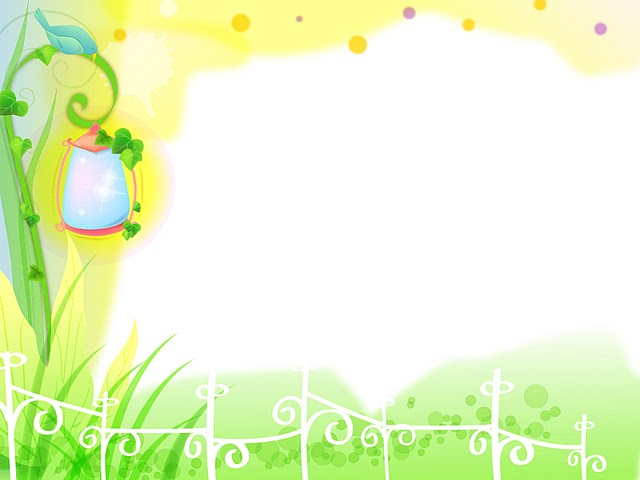 Молодец!